Hallo …..Anybody out there …..?
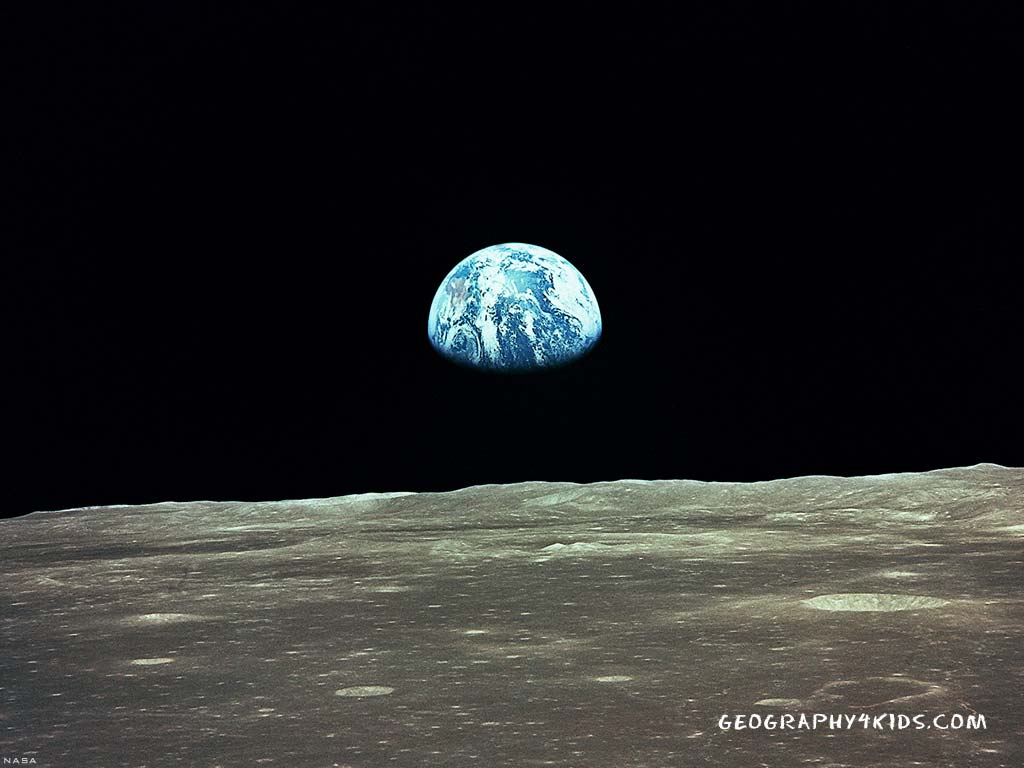 Planeten jorden – set fra månen, første gang  i juni 1969 fra Apollo 11
Den ’blå planet’  en levende planet alene i et sort og tomt rum
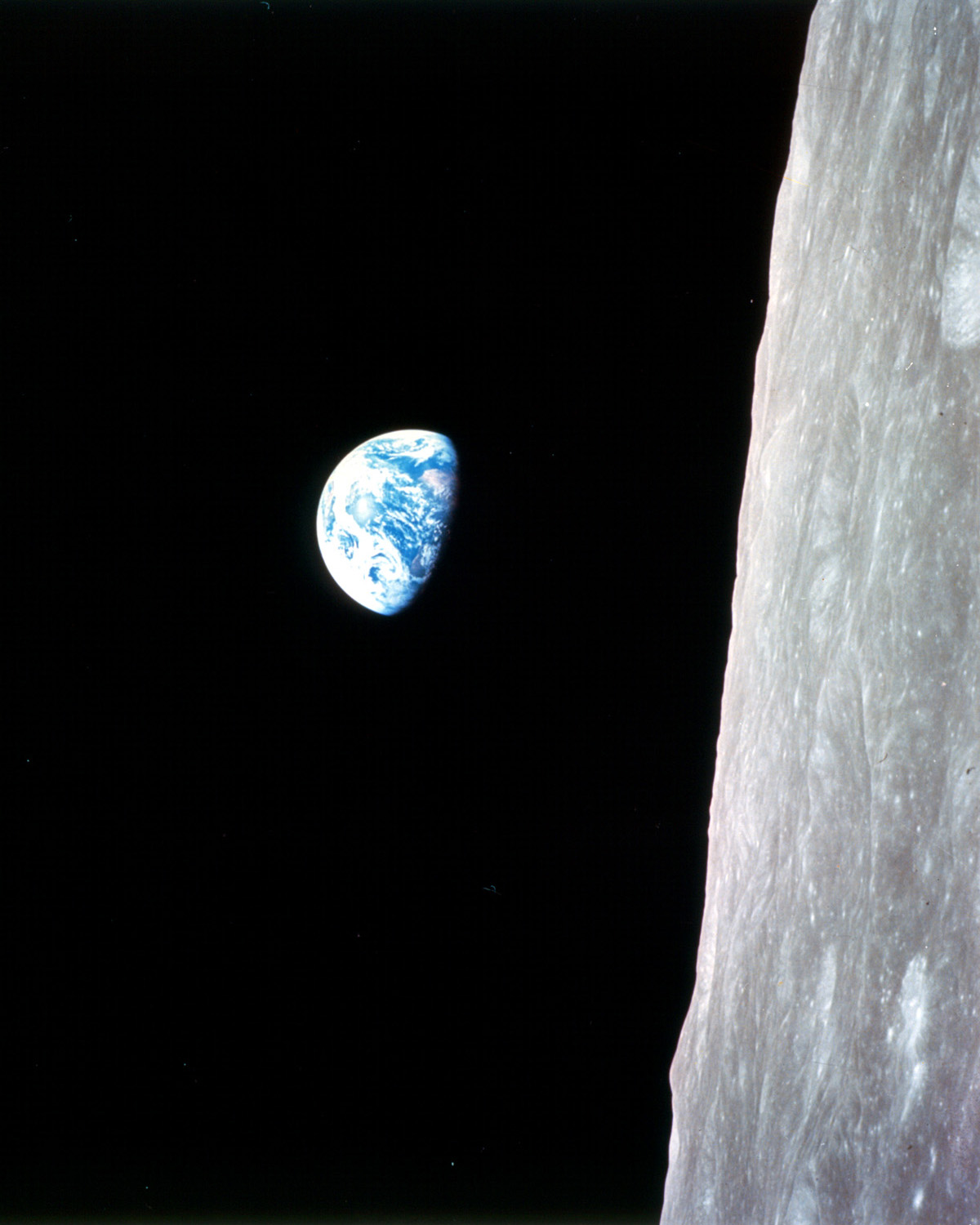 Måne kapløbet
I perioden 1959 til 76 gennemfører USA 31 ogSovjet 48 ubemandedemånemissioner. 

Af dem mislykkes ca 50%
Baggrunden var udviklingen af raket teknologien efter 1945
af bl.a. Werner Von Braun i USAog Sergei Korolov i Rusland
I 1957 opsender Sovjet den første satelit’Sputnik’ i kredsløb om jorden
1961 – Sovjet sender det første menneske Gagarini kredsløb om jorden.
USA  gennemfører i alt 7 bemandede månelandinger
Som svar på Sovjets raketforspring iværksætter John F. Kennedy i 1961, det amerikanske  Apollo program:Mål:  et menneske på månen inden 1970
Juni 1969 landsætter USA  de første mennesker på månen med Apollo 11
Tilbage til Jorden:
Hvilket spørgsmål rejser billedet?
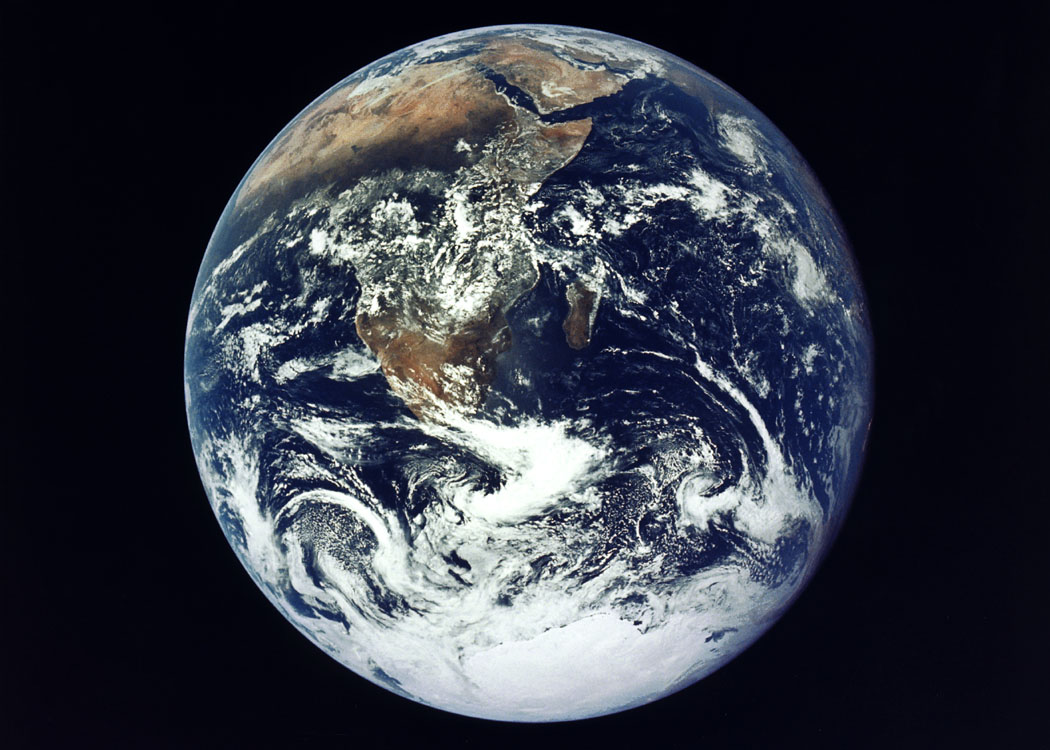 Hvordan blev jorden dannet?
Er livet en del af planetdannelsen?
Hvorfra kommer stoffet,de materialer som jorden  består af?
Er der også liv andre stederi rummet ?
Hvordan  er livetopstået på jorden?
Eller er vi helt alene, i ettomt og dødt univers?
Vores nærmeste nabo
Data om jorden
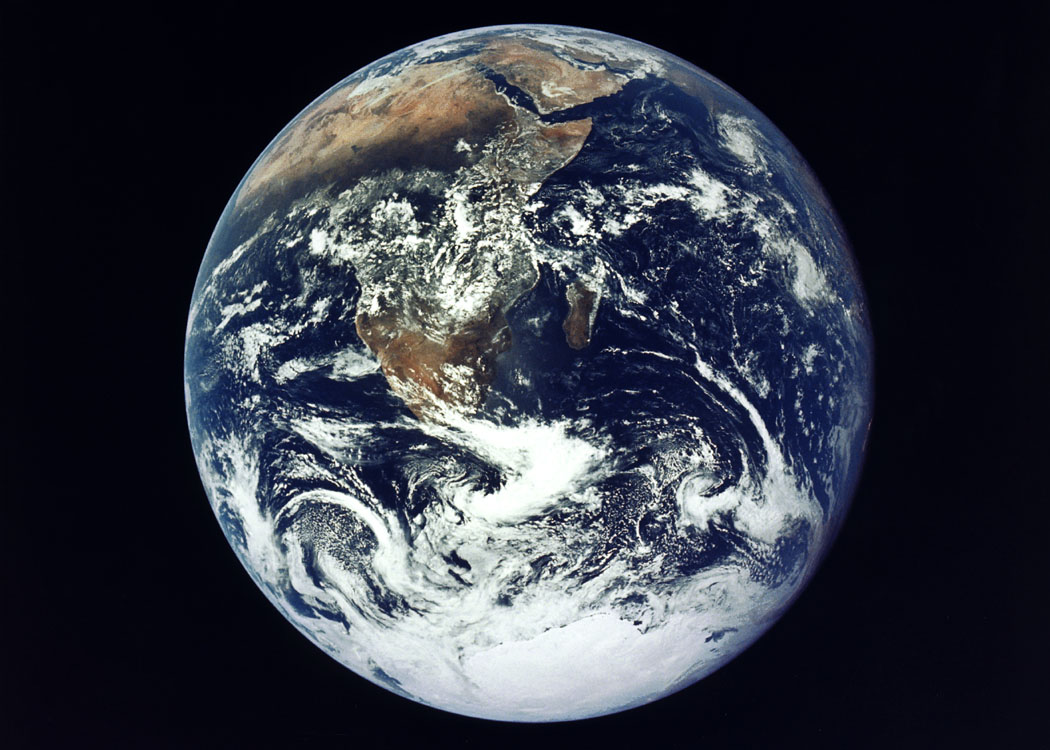 Atmosfære:Nitrogen (78,08%), ilt (20,95%) H20 , CO2 < 1%
Kredsløbshastighed29,5 km /sek
Undvigelseshastighed:11 km / sek
Grundstoffer:
34,6% jern 29,5% oxygen 15,2% silicium12,7% magnesium 2,4%   nikkel 1,9%   svovl 0,05% titan
Diameter12.800 km
Massefylde:5515 kg/m3
Temperaturer:60°C / -90°C
Alder : ca. 4.5 mia år
Venus Vores nærmeste nabo
Gennemsnits temperatur:460 °C
Atmosfære:96 % Kuldioxid 3% ilt
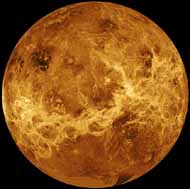 Døgnets længde 116 jorddøgn
Tilbage til jorden , Tak !
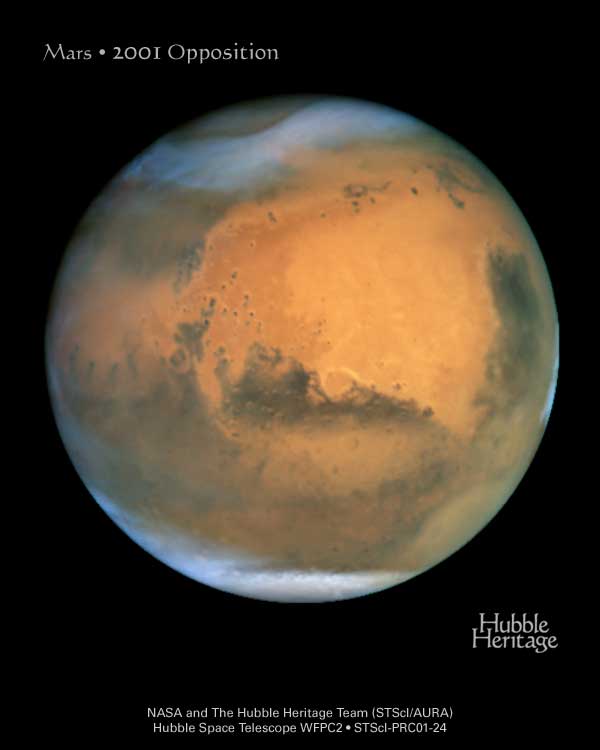 Mars
Temperaturer20°C / -140°C
Der har været flydende vandpå Mars, men i dag er overfladen  tør og livløs
Atmosfæren består af:Kuldioxid (95,3%), nitrogen (2,7%), argon (1,6%), ilt (0,1%),
Mars er ca. halvt så stor som Jorden
Solsystemet
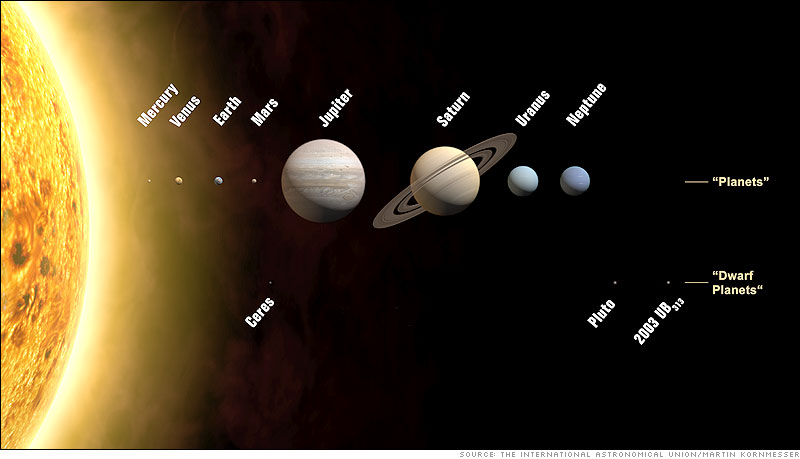 gasplaneterne
Klippe planeterne
225 mio km
150 mio km= 1 AU
5,2 AU
Neptun 30 AU
Læs mere på www.rummet.dk
Solsystemet
På figuren her er størrelsesforholdet rigtigt –men selvfølgelig ikke afstandene. Bemærk solen.
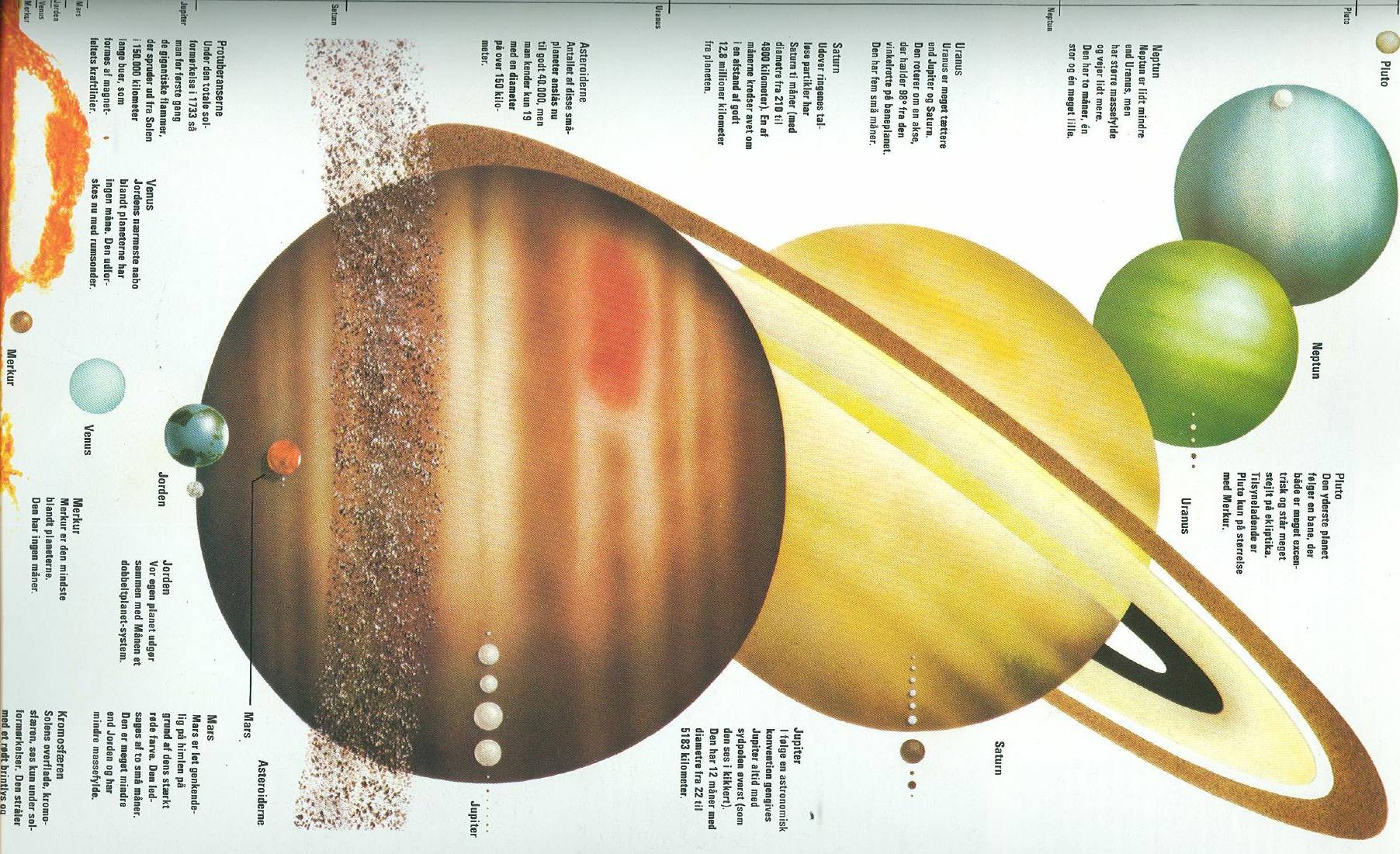 Solen
Alder: ca 4.6 mia år
Pga af det høje tryk og ekstreme temperaturer foregår en konstant atomkerneprocesen fusion , hvor brint (H) atomer  omdannes til Helium
Solen består af deletteste grundstoffer:75 % Hydrogen (brint) (H) og 25 % helium
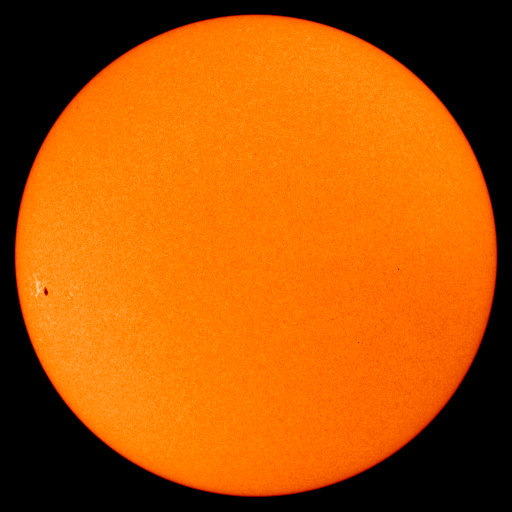 Overflade temperaturca 5.000 ° C
Herved omdannes masse til energi
I form af gammastråling og synligt lys
Diameter 1.4 mio kmmere end 100 gange jorden
Temperatur i centrum15 mio ° C
Massefylde 1410 kg/m3
Masse:333.000 gange jordens masse
Lyset fra  solen er ca. 8 min om at nå jorden
Den levende jord
Hvorfor skabes der på jorden betingelser for liv?
Jorden er geologisk aktiv   vulkanisme  dannelse af en Hydrosfære (vand) og atmosfære   
Jordens temperaturer tillader vand i flydende form
Jordens tyngdekraft kan fastholde atmosfæren
Jordens rotationshastighed tillader en jævn fordeling af solopvarmningen (relativ kort nat og dagslængde)
Med livets udvikling i oceanerne  / fotosyntesen  ændres atmosfærens sammensætning fra højt CO2 indhold  (30%) og lavt iltindhold  (0.5 %)  til højt iltindhold (21%)  og lavt CO2 indhold ( 0.004% )
Opsummering 1/2
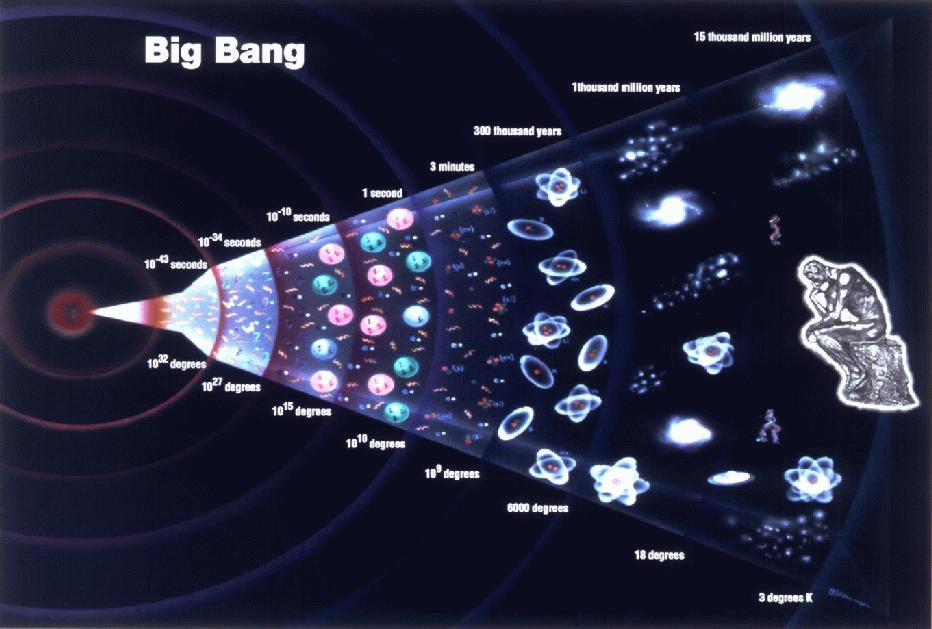 Med Big Bang dannes 
tid og rum 
grundstofferne Hydrogen/ brint (H) og Helium (he) dannes
Heraf dannes stjernerne
Stjernernes radioaktive proceser 
omdannes  Hydrogen -> helium -> samt Lithium -> .. Carbon … -> Oxygen -> Phosphor -> Calcium -> grundstof nr 16 Jern (Fe) 
Supernova – eksploderende stjerne – som består af jern ->
Når denne stjerne eksploderer ( Supernova) dannes de resterende grundstoffer fra nr 27- 92 (uran)
Nye stjerner dannes 
Stoffet fra Supernovaen vil samles til nye stjerner + planeter !
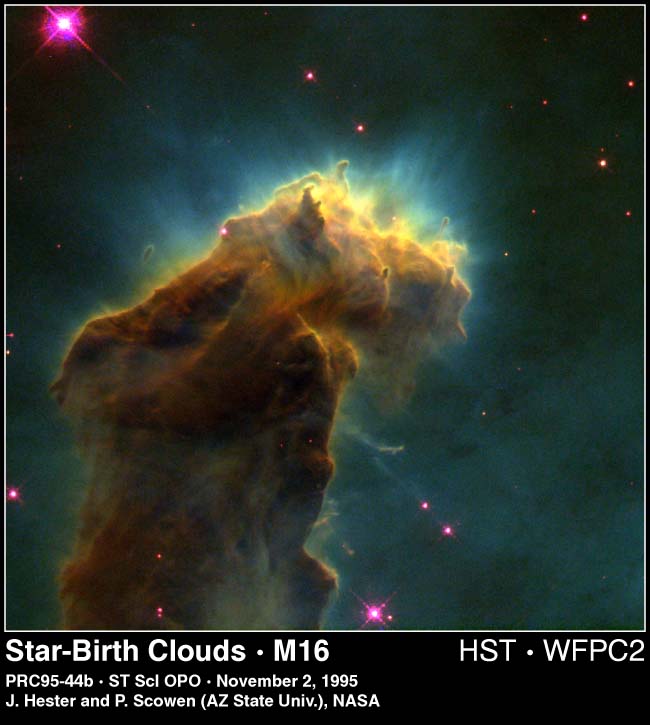 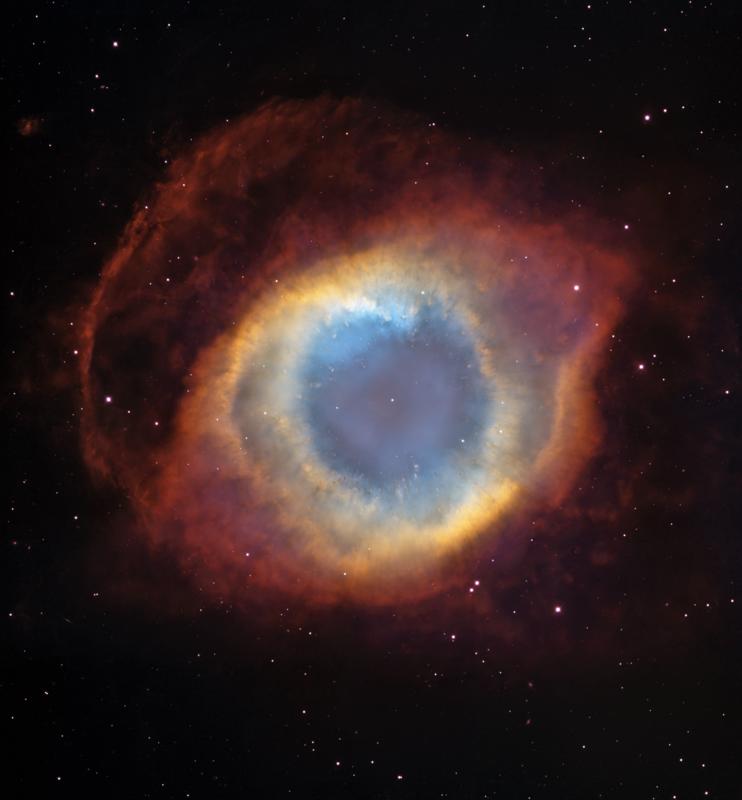 Opsummering 2/2
Planeterne 
Rester af stof fra solens dannelse
Klippeplaneter og gasplaneter
Jorden
En glødende masse af klipper og jern
De tungeste stoffer (Fe og Ni) synker ind til kernen 
Overfladen afkøles -> stivner til faste bjergarter (SiO2) Silicium holdige
Varme fra jordens kerne ->
Vulkansk aktivitet  -> frigivelse af gasser (kuldioxid, methan, vanddamp og kvælstof m.v.) -> atmosfæren
Yderligere afkøling -> vanddamp fortættes til flydende vand
Den geologisk aktive jord – er forudsætningen for at biologisk liv opstår
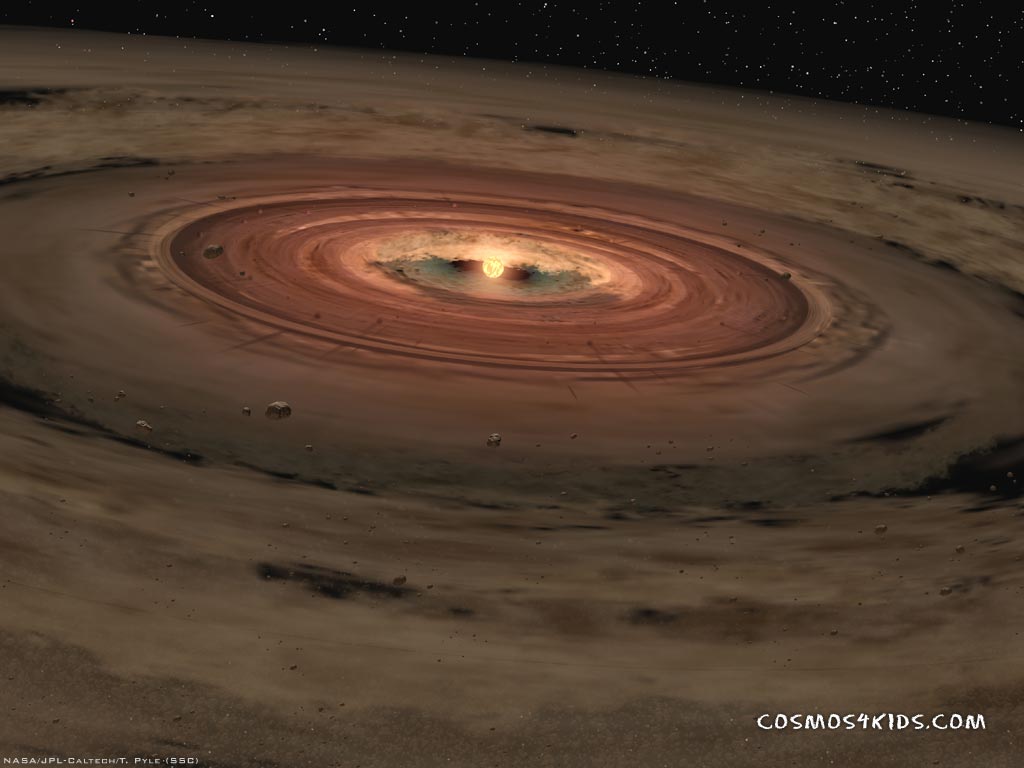 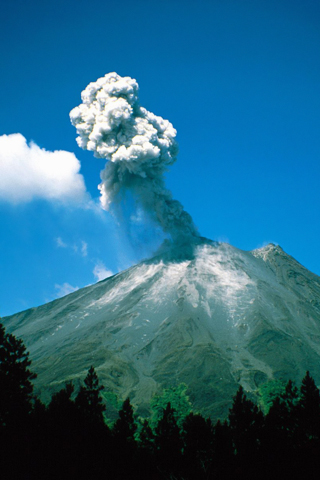 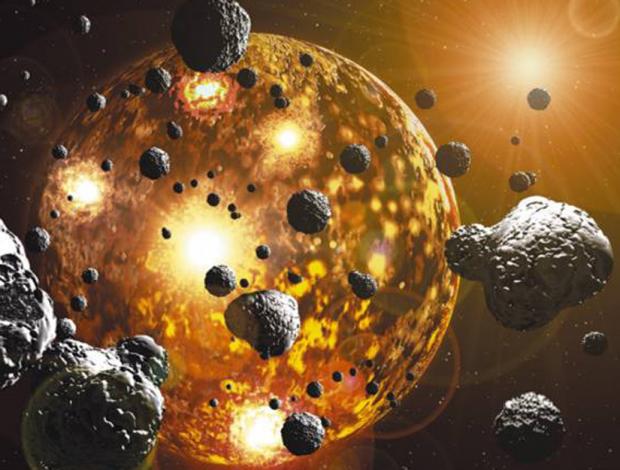 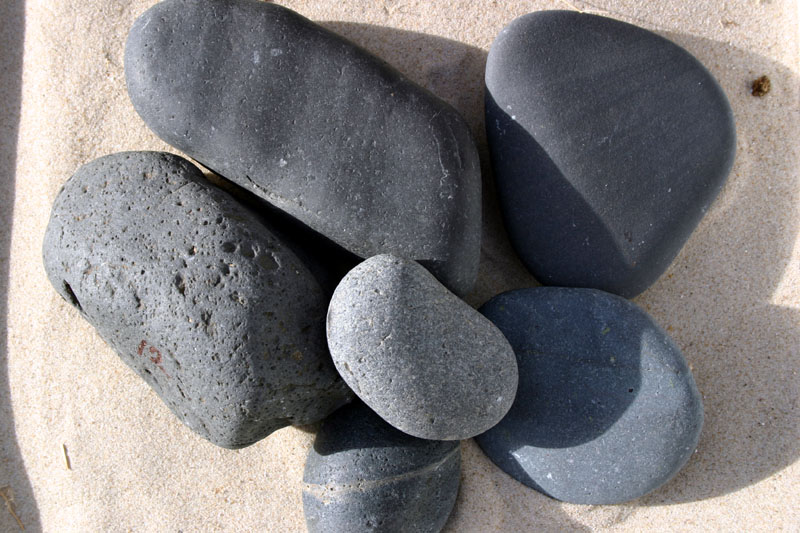 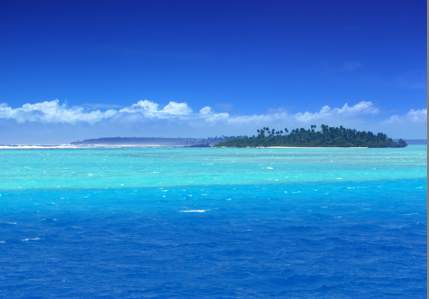 SLUT